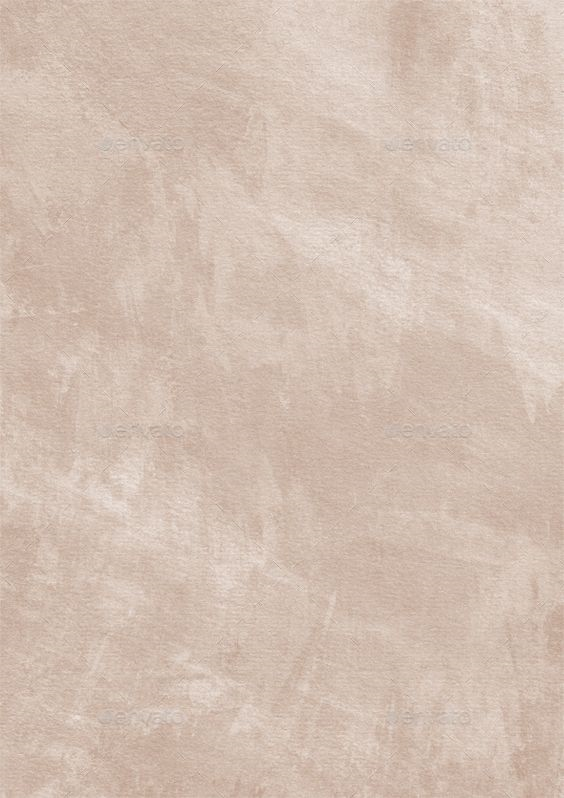 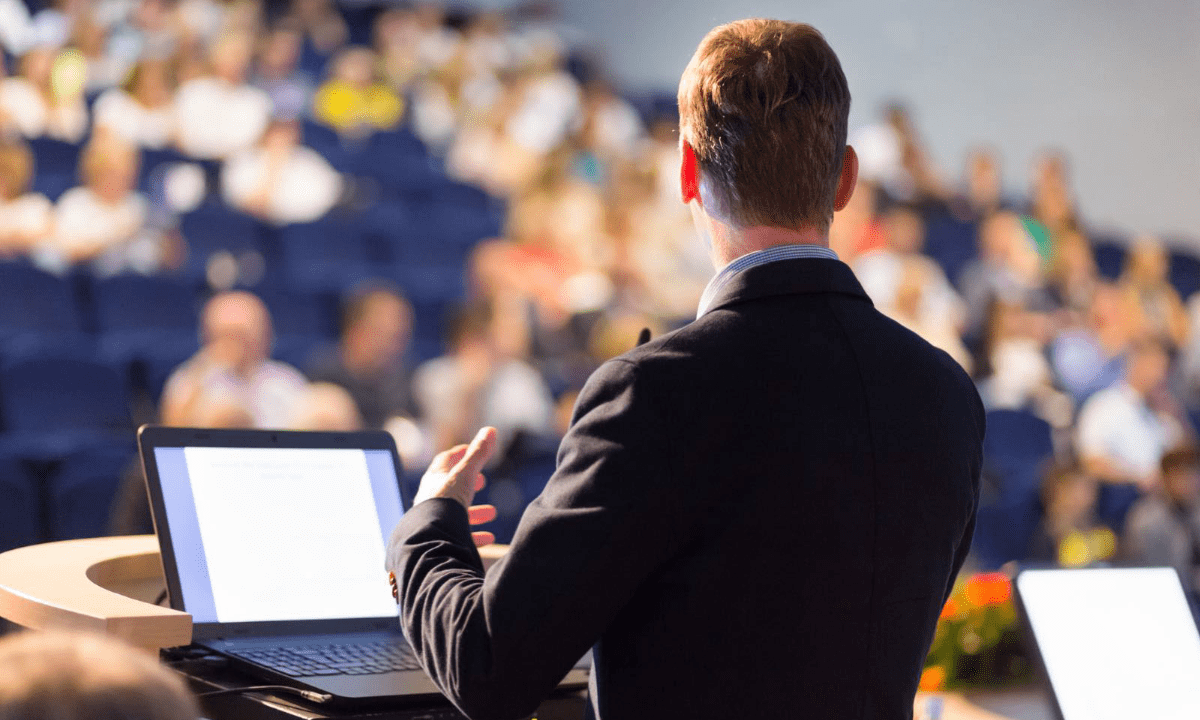 2020.11.14 Sat  13:30~ / 大垣市情報工房
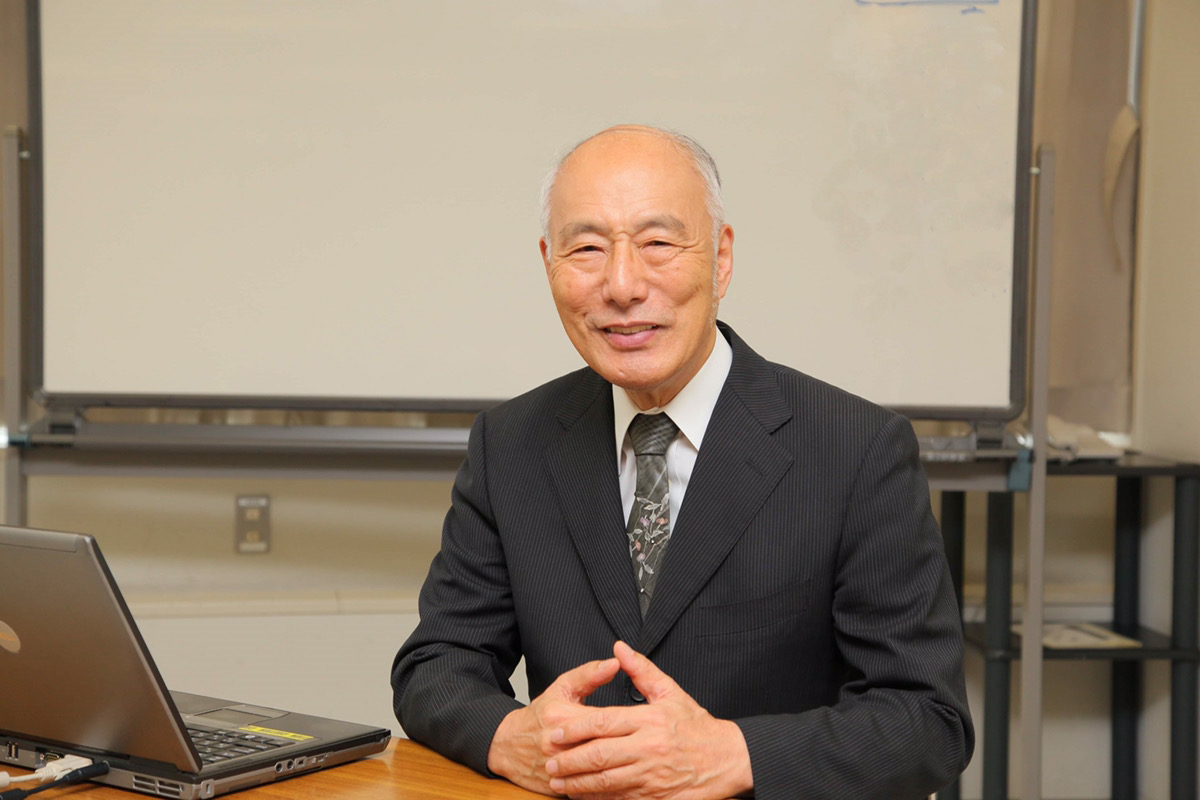 長寿企業大ニッポン
Withコロナ期で
時代を見据えた
100年企業経営の秘訣
♦講師＆対談者　後藤俊夫 氏

(一般社団法人
       100年経営研究機構代表理事)
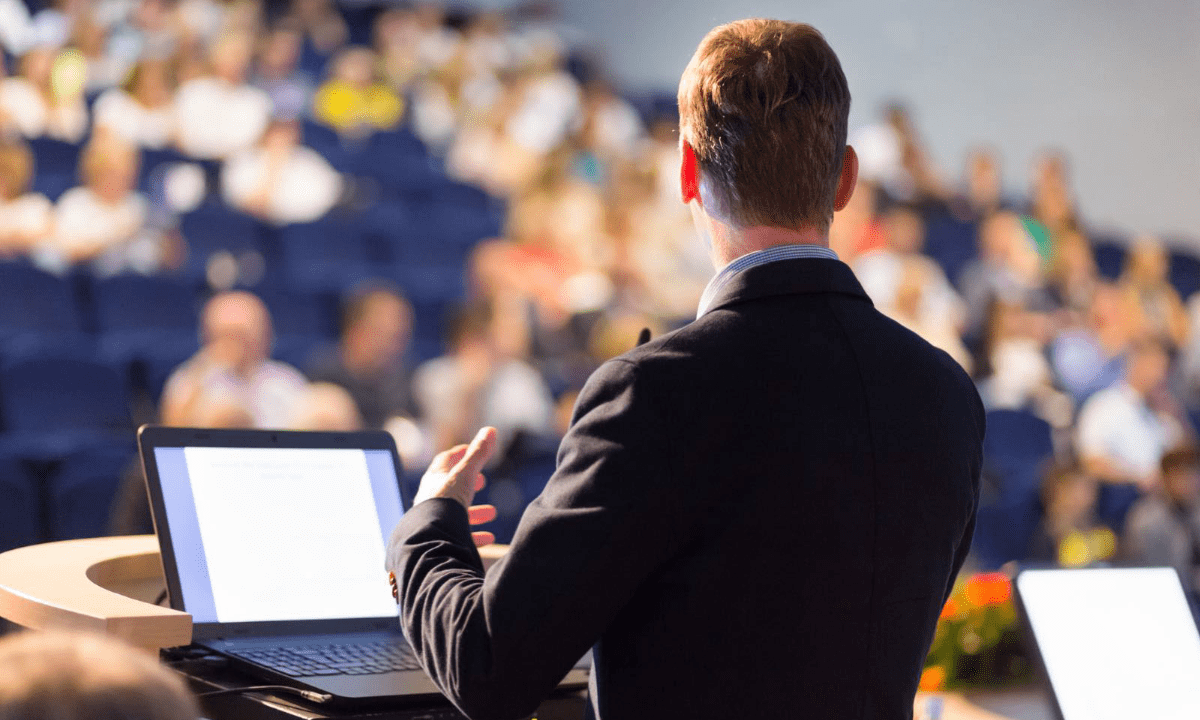